ENTEROCLYSIS
Dr. Suchita B. ,JR-II
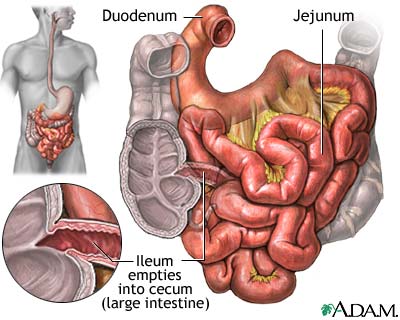 Small intestine proper starts from duodenal jejunal flexure to ileocaecal ligament and measures about 5 m and consist of:-
Jejunum.
Ileum.
Enteroclysis……????
Radiological study of small bowel fr jejunum to i-c jn
By  intubation of jejunum
Instillation  of cont thro’ tube
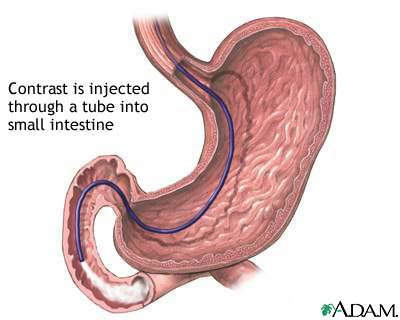 WHY…..???
Overlapping of bowel loops 
Poor distension of bowel loops
SBFT- Time consuming
Not accesible  for scopes
Indications
1)Partial small bowel obstruction
2)Crohns disease
3) Suspected meckels diverticulum.
4) malabsorpion.
5)Tumours of small intestine
6) Occult git bleeding 
7) Equivocal BMFT but strong clinical suspicion.
Contraindication
1)Complete colonic obstruction.
2)Suspected perforation.
3) Massive dilatation of small bowel
4)Duodenal obstruction and gastrojejunostomy.
5) Paralytic ileus.
Advantages
The material does not have to be held up by normal pyloric activity. 
Less time 
Increase in the distention of the lumen; 
Distention of the lumen is controlled by the rate of infusion. 
Sinuses or fistulous tracts
Disadvantages
The placement of the enteroclysis catheter  
 higher doses of radiation 
Nausea & vomiting d/t inadequate  placement of cath
Rapid colonic emptying
Operator dependent
Failure to demonstrate extra-intestinal changes
Patient Preparations
Liquid diet and overnight NBM.
Bowel preparation 
No rectal enemas.

Infants.
4hrs fasting
Sedation 
decreased peristasis-3-5ml of metaclopromide
Technique
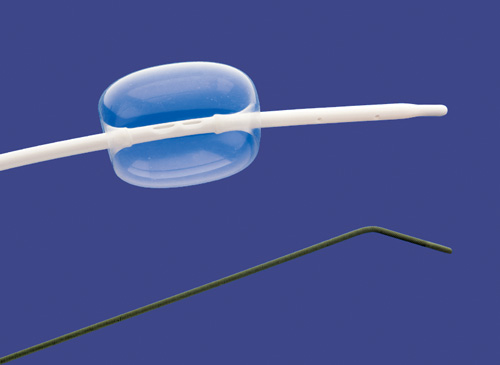 Bilbao dotter tube and guidewire
Plain radiograph of abdomen
Single contrast examination.(20%)
Double contrast examination
Methlycellulose
10 gm + 2lit water
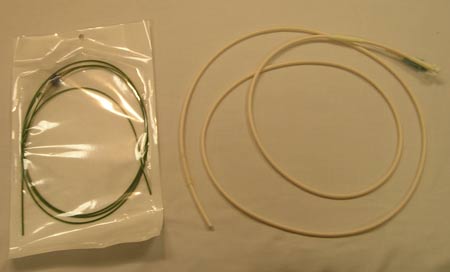 Procedure
Explain the procedure 
  
Sedation, usually not recommended
 Administer Xylocaine lubricate to the nostril, on the enteroclysis catheter tip 
The patient may sit up or lie down for the initial placement of the catheter.
 B-D Tube(without guidewire) advanced thro one of the nostrils
The Radiologist will advance the catheter until slight resistance is felt; this usually indicates the tip of the catheter is in the fundus of the stomach. 
 the patient should lie back on the fluoroscopy table  The Radiologist will then check the position of the catheter with fluoroscopy. 
Fluoroscopy may also be utilized during the entire placement of the catheter
Common difficulties
1. The catheter coils in the fundus of the stomach.  

rolling the patient onto their right side ,
gravity to point the catheter into the body of the stomach
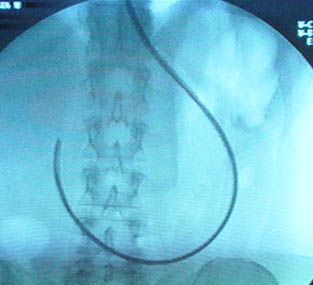 The catheter doubles back into the antrum of the stomach. 

The Radiologist will then pull the catheter back slowly cause the tip of the catheter to straighten slightly and point to the pylorus.
,
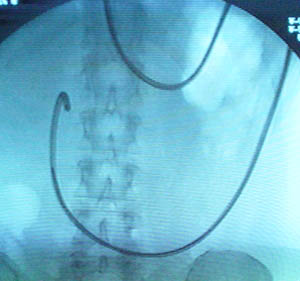 The catheter is being held up at the pylorus. 


 rolling the patient to the left (LPO) will widen the bulb,
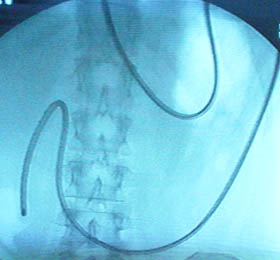 catheter stops at the inferior duodenal flex

 apply pressure from a lead glove or compression paddle
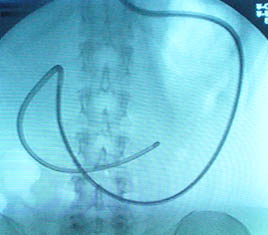 catheter has difficulties passing through the duodenojejunal junction.
 Rolling the patient laterally (left) and then into a slight posterior oblique posi
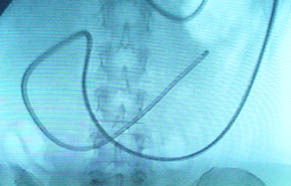 Proper position 
The balloon on the catheter should be inflated. 
  Placed beyond the ligament of Treitz. 
   Reassure the patient that the catheter is correctly positioned
INFUSION OF Ba
rate of 70 to 75 ccs per minute.
 The infusion rate should be fast enough to distend the small bowel. 
usually done by hand. . 
 barium advance through the small bowel in an uninterrupted column 
  monitor the fluoroscopy image during the inj of  cont
 If  inadequate distention of the small bowel, an increase of 10 ccs per minute 
  if there is reflux of barium into the duodenum , slow the infusion rate by 10 ccs per minute.
the amount of barium injected can be from 180 ccs up to 500 ccs on average.
Monitor the leading edge of barium as it progresses through the small intestine
injected until the leading edge reaches the distal ileum.
Methylcellulose
form of polysacharide cellulose 
  nonirritating to the mucosal lining,
 unable to be absorbed,
  no toxic effects on the body.
to retain water in the lumen, which promotes peristalsis and prevents lumen collapse.
Why CMC?
It propels the barium into the distal ileum and the colon.
 It distends the lumen, straightens the circular folds, and distends each segment.  It has low diffusivity with compatible barium suspensions and thus, preserves an interface between the dense barium coating the mucosa and the water density of the distended lumen.  Intestinal surface detail can be studied methylcellulose promotes evacuation of the barium.
Infusion of the Methylcellulose
infused at a rate of 70 to 120 ccs per minute;
 with 1,500 to 2,000 ccs 
The infusion rate is related to the rate at which the barium moved through the patient.
  watch the fluoroscopy image for reflux 
This rate of infusion of the methylcellulose is continued until there is sufficient distention of the distal and terminal ileum.
Filming
Upper abdo- jejunum seen in double cont
Full abdo- entire small bowel in double cont
I-C junction spot in single/double cont
Spot films as required
Aftercare
Diarrhea – large volume of fluid
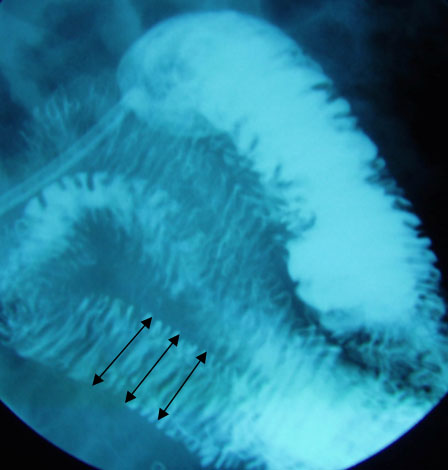 less pronounced or possible absent in the ileum. 
The folds run fairly straight and parallel, joining the bowel wall in the form of rounded corners. 
 in the ileum, creating a triangular fold pattern.
Fold shape:
1.8 mm thick in the jejunum, 
1.5 mm thick in the ileum. 
>2.5 mm in the jejunum 
> 2.0 in the ileum, it is considered a pathologic finding.
Fold thickness
: 4 to 7 folds per inch are normal for the proximal jejunum 
 2 to 5 folds per inch is normal for the distal ileum.
Number of folds
Fold Height.
3 to 7 mm in the jejunum and 1.5 to 3.5 mm in the ileum.
 the height of the folds may vary considerably within the same segment of the bowel,
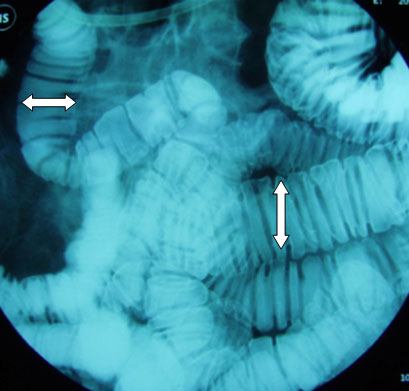 Single contrast enteroclysis
High grade partial small bowel obstruction
Ba suspension (20%)
At rate of 75-120cc/min
1-1.5 lit of Ba 
Follow the head of the Ba column
Fims- jejunal loops
Entire small bowel loops
I-C jn
Air double contrast enteroclysis
50-70% Barium sulphate 
At rate of 60ml/min
150-200 ml 
Head of barium reaches the distal ileum, inj air
At rate of 100ml/min
600-1000ml of air 
Adv -superior mucosal detail
Disadv- uncomfortable for the patient,difficult to produce
CT ENTEROCLYSIS
hybrid technique that combines the methods of fluoroscopic intubation-infusion
 small-bowel examinations with that of abdominal CT.
Limitations conventional small bowel enema
evaluates only the lumen of the small bowel, not provide any information about the wall or extraluminal pathology. 
 significant overlap of small bowel loops. 
These loops need to be separated by manual compression, loops which are deep in the pelvis are difficult to compress due to the bony pelvis. 
differentiating a stricture from a peristalsis ,as the bowel wall is not seen on a conventional small bowel enema. 
the radiation dose, not only to the patient but the operator also, especially if a lot of manual compression of bowel loops is required.
WHY CT…..?
a cross sectional imaging technique so every loop can be seen.
 With thin collimation available, the bowel can be imaged in multiple planes.
  visualizes not only the lumen but also the wall of the bowel as well as the structures external to the bowel. 
The only disadvantage of MDCT - inadequate distension of the bowel lumen, as a result mucosal abnormalities are not well visualized. To counter this disadvantage, when MDCT is used to study the small bowel a CT enteroclysis technique is added to the examination.
CT ENTEROGRAPHY
patients object to insertion of a naso jejunal tube, 
 No NJ tube is used
 450 ml/15min of contrast is administered orally 
 At the end of an hour CT is performed.
- Disadvantage -  the distension is not as adequate as the invasive technique, as a result there may be false positive results for bowel wall thickening.
Enteral contrast agents
Neutral - isodense such as water 
good delineation of contrast enhanced mucosa
 Opacified mesenteric vessels can be seen well through the isodense neutral contrast. 
Water - inexpensive and readily available. 
suboptimal distension of the small bowel as it is absorbed by the intestinal mucosa. 
contraindicated -cardiac and renal failure ,( increases the preload
Methylcellulose- ideal neutral cont
Negative - air.- evaluating the stomach, duodenum and colon
 technical difficulties in insufflation of air, patients experience significant discomfort 
 Positive - hyperdense contrast agents like iodinated contrast medium 
enhancement of bowel wall/mucosa cannot be visualized with positive contrast agents
 useful - an enteral leak/fistula as even a small quantity of extra luminal contrast can be easily detected.
Methods
1)Positive enteral contrast without i.v.contrast material 
 detection of low-grade small-bowel obstruction
or enteric leak/fistula

 2) Neutral enteral contrast material with intravenous contrast material.
 Primary method of investigation
CT Enteroclysis with Neutral Enteral andIntravenous Contrast Material
The nasojejunal tube is placed beyond the ligament of treitz under fluoroscopy. 
150 to 200ml of contrast is injected via the tube/ min  total contrast quantity of 1500-2000 ml.
20 mg of buscopan just prior to doing the CT exam helps to reduce artifacts from small bowel peristalsis. 
An additional 500 mL of contrast was administered while the patient was lying on CT table.
IV contrast -   at a rate of 4ml/sec,(Total dose-75ml) 
  three phases, an early arterial phase at 20 sec to obtain a arteriogram, 
 late arterial phase at 35 sec -any hypervascular hepatic lesions and assess vascularity of bowel wall 
portal venous phase approx 70 sec after onset of administration of contrast.  to assess bowel wall vascularity as well as provides a CT Venogram of the mesenteric circulation.
CT Enteroclysis with Positive EnteralContrast Material
Jejunal intubation of the patient with catheter
12% water soluble cont material is inj 
At the rate of 55-150ml/min
Total dose- 2 lit
On CT table., 500 ml of cont is given
Small-Bowel Obstruction
Routine CT is very useful in high-grade small-bowel obstruction
Performance of CT enteroclysis with positive enteral contrast material is better in low grade
Patients with sympt of proxi jejunal obstruction, findings of conventional CT may be negative particularly if a nasogastric tube was used to decompress the stomach or if the patient vomited prior to the scan
(a) conventional CT image shows no evidence of distended
small bowel and unremarkable. (b) Transverse CT enteroclysis image with positive enteral contrast material shows distended proximal bowel loop with abrupt tapering (arrowhead) of caliber adjacent to anterior parietal peritoneum. Distal small bowel contains enteral contrast material (arrow) but is nondistended.
Cause-Adhesions (60%–80%)
 classified
1) parietal or
2) visceral.
parietal adhesions cause abdominal pain and interloop adhesions are associated with bowel obstruction
Parietal adhesion-
Deformity and fixation of the small bowel to the peritoneal lining,
with obliteration of the fat plane
Visceral adhesion-
 kinking or sharp angulation of bowel loops
asymmetric wall thickening
(a) Parietal adhesions.  flattening (black arrowheads) of the anterior wall of small bowel and loss of fat plane between the posterior wall of rectus sheath and bowel wall. Anterior parietal peritoneum was thickened(arrow).  (b) Visceral adhesions. dilated loops of small bowel in lt hemiabdomen. On the rt side,small-bowel loop showed variable caliber (arrow), sharp angulations (white arrowhead), and asymmetric wall thickening (black arrowhead) sugges
therapeutic & diagnostic
Early ( 7 days) postoperative obstruction,
Crohn disease
carcinomatosis
history of radiation therapy
Mural hyperenhancement
Segmental hyperattenuation of distended small bowel loops
relative to nearby normal-appearing loops
jejunum enhances > the ileum
Collapsed bowel loops have higher attenuation than distended ones
compare small bowel loops with increased attenuation ,with normal-appearing distended loops in the same bowel segment.
Active jejunal Crohn disease in a 19-year-old woman. CT enterogram shows
mural hyperenhancement (arrows). Compare the normal enhancement of the unaffected small
bowel (arrowhead).
Mural stratification
Visualization of layers of the bowel wall at contrast material–enhanced CT.
 In mural stratification, the mucosa and serosa enhance  strongly
 Intervening bowel wall can have any of various degrees of attenuation, depending on what pathologic process
CT enterogram shows disease in the neoterminal ileum  with bilaminar mural stratification (arrows) and intramural
soft-tissue attenuation
BOWEL THICKENING
Small bowel mural thickness > 3mm
 is  abnormal
Asymmetrically involvement predominantly the mesenteric border
 Inflammation along the mesenteric
border will often result in pseudosacculations or
redundancy along the antimesenteric border
shows thickening of the ileal wall with intermediate attenuation (arrowhead), a finding
that suggests inflammatory infiltrate. Mucosal hyperenhancement (arrow) and perienteric fat stranding are also seen. (b) shows asymmetric
thickening of the medial wall of the cecum (arrows), along with the “comb sign” (arrowheads).
comb sign
Engorged vasa recta, vessels that penetrate the bowel wall perpendicular to the bowel lumen .
Engorged vasa recta indicate active inflammation
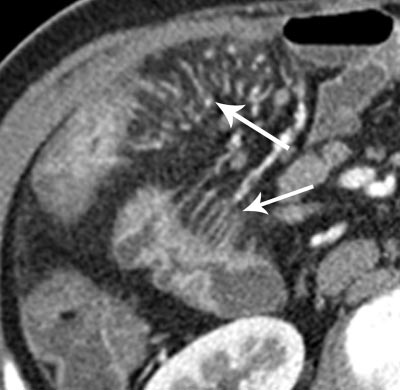 Fibrofatty proliferation
along the mesenteric border of bowel segments
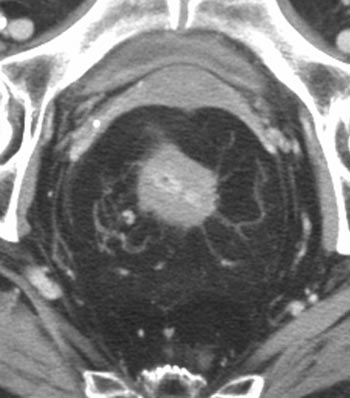 CT enterogram shows diffuse fibrofatty
proliferation surrounding the rectum
and displacing the uterus anteriorly.
hyperenhancement of terminal ileal mucosa (arrowhead) and mural thickening.
Complications
Obstruction
Fistulae
Refractoriness to drugs
fibrostenotic
active inflammation.
Fistulas
Extraenteric compli. of Crohn disease 
Hyperenhancing tracts, usually originating from
   bowel loops that exhibit signs of active inflammation
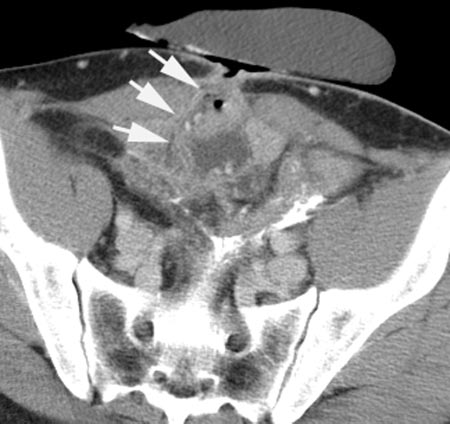 Large enterocutaneous fistula (arrows) arising from matted
loops of the distal ileum.
Abscesses
usually either within  the mesentery or in a retroperitoneal location,
often being connected to inflamed bowel by a sinus
 tract
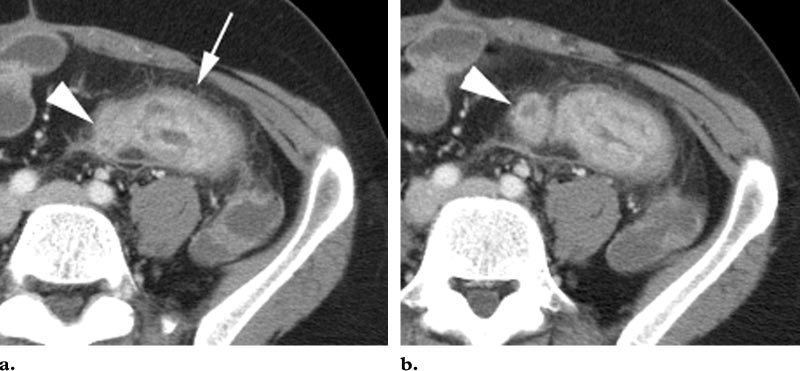 Small-Bowel Neoplasms
Ability to characterize the small-bowel wall, its mesentery, and the liver, 
CT enteroclysis with neutral enteral
and intravenous contrast material
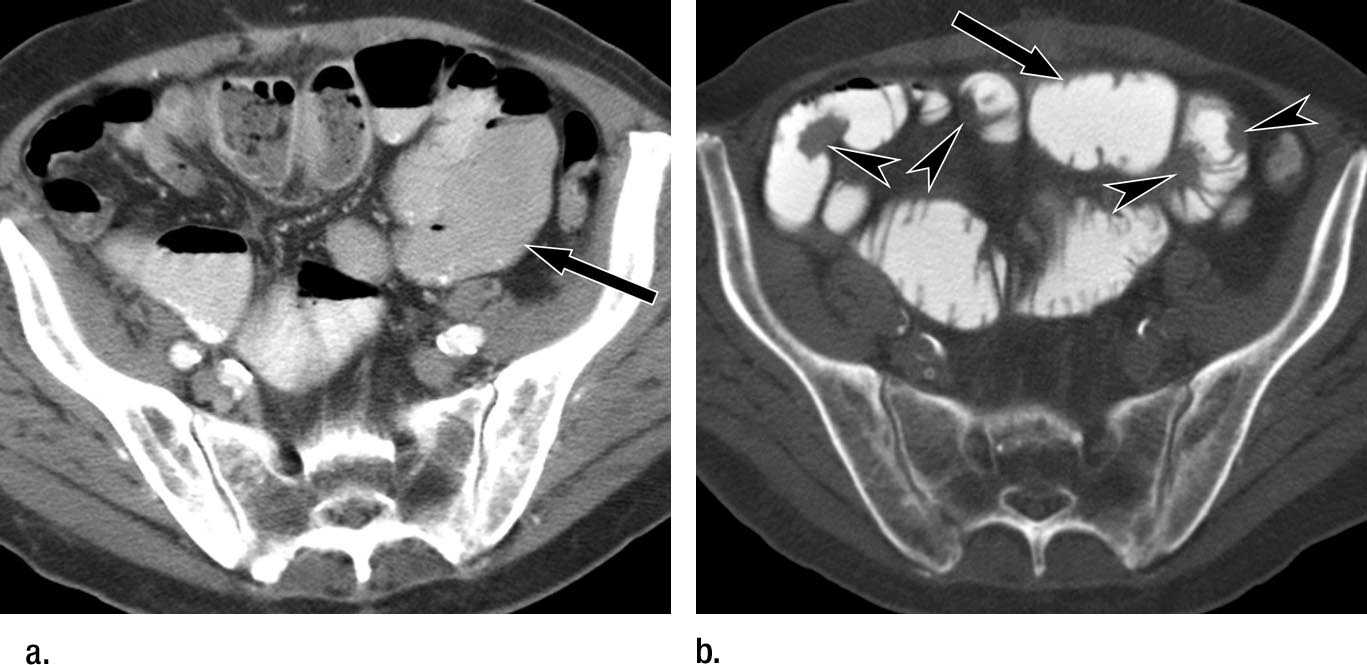 a) conventional CT image with oral and intravenous contrast material
shows distended small-bowel loops (arrow), but no bowel mass is seen. 
(b)CT enteroclysis image with positive contrast material obtained 2 weeks later shows multiple masses (arrowheads) in small-bowel
wall consistent with serosal metastases and distended small-bowel loop (arrow)
Adenocarcinoma of the jejunum
demonstrates a bulky, heterogeneously enhancing
mass (arrow) arising from the
proximal jejunum (arrowhead).
Carcinoid tumor
mesenteric metastases from an ileal carcinoid tumor. Note the enhancing, star-shaped mesenteric nodule (arrowhead),
with stranding of the mesentery and thickening of the adjacent small bowel wall (arrows). The segmental wall
thickening may indicate either a carcinoid carpet lesion or segmental edema.
Hamartomatous polyps
multiple juvenile hamartomatous polyps
(arrows) are visible within the ileum
Celiac Disease
Fold reversal. 
Note the prominent mucosal
pattern in the ileal loops within the pelvis
Classic appearance
But not seen usually

Dilatation of multiple loops
of jejunum with absence of valvulae conniventes

Most common finding
Gastrointestinal Bleeding
submucosal tumors or
Meckel diverticulitis.
second-line role in the investigation
unexplained gastrointestinal bleeding shows
3-cm hypervascular submucosal mass (arrow)
arising from mid small bowel, which was proved at
surgery to be gastrointestinal stromal tumor.
Disadvantages of CT Enteroclysis
Discomfort associated with nasoenteric tube placement
$$$
Radiation exposure
 Bowel perforation,
 Enteral contrast material aspiration
  Respiratory depression from sedation
THANK YOU